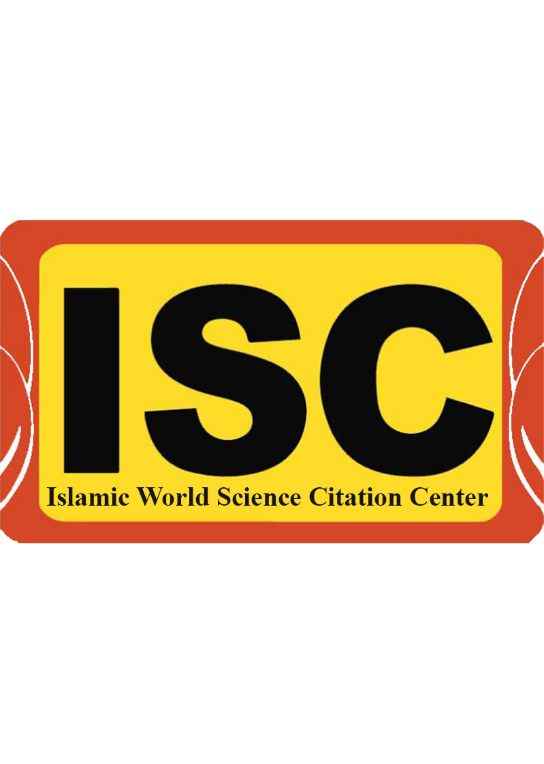 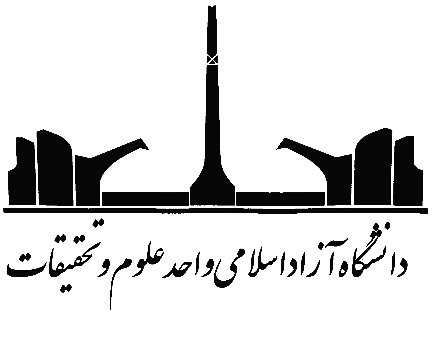 دهمین همایش مهندسی و فیزیک پلاسمای ایران، 21 و 22 تیرماه 1402، تهران، واحد علوم و تحقیقات دانشگاه آزاد اسلامی
62808-02230
عنوان مقاله عنوان مقاله عنوان مقاله عنوان مقاله عنوان مقاله عنوان مقاله عنوان مقاله عنوان مقاله
آرم دانشگاه/ موسسه نویسنده (نویسندگان)
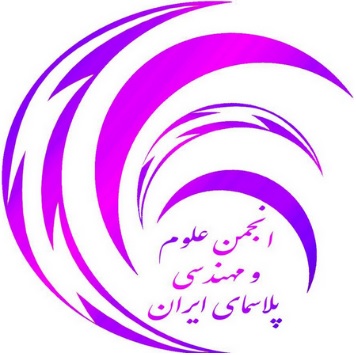 1نام نویسنده*، 2نام نویسنده، 3نام نویسنده

1نام موسسه/دانشگاه/شرکت .....
2نام موسسه/دانشگاه/شرکت .....
3نام موسسه/دانشگاه/شرکت .....
1ایمیل عهده دار مکاتبات (pepp2023@srb.ac.ir)